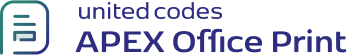 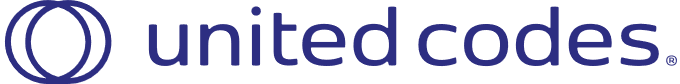 Name:  John Dulles
City   :   Sterling
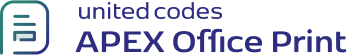 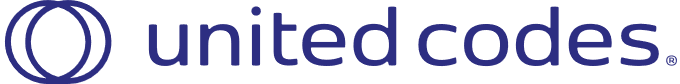 Name:  William Hartsfield
City   :   Atlanta
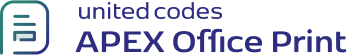 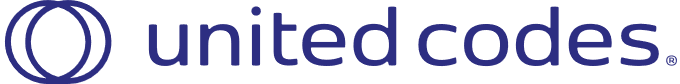 Name:  Edward Logan
City   :   East Boston
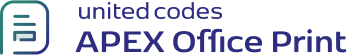 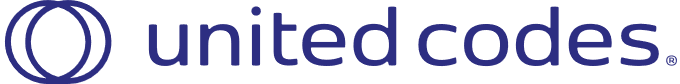 Name:  Frank OHare
City   :   Chicago
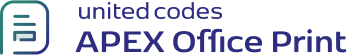 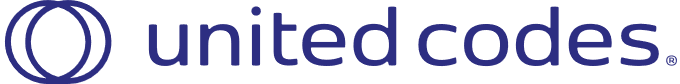 Name:  Fiorello LaGuardia
City   :   Flushing
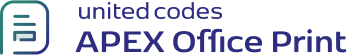 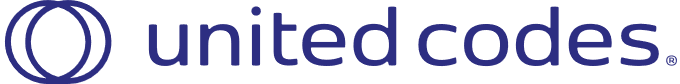 Name:  Albert Lambert
City   :   St. Louis
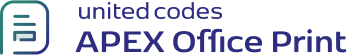 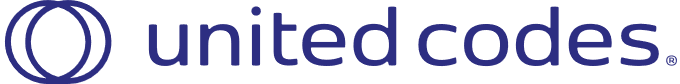 Name:  Eugene Bradley
City   :   Windsor Locks